Ghid metodologic pentru standardizarea planului de acțiune privind egalitatea de șanse și de tratament între femei și bărbați în cadrul entităților publice sau private
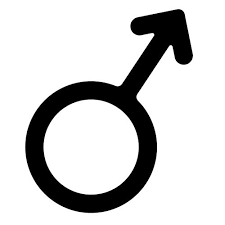 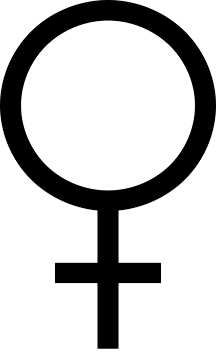 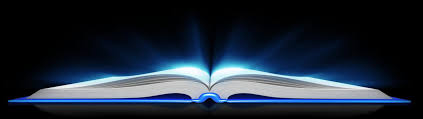 Ce sunt Planurile de acțiune privind egalitatea de șanse și de tratament între femei și bărbați?
Reprezintă inițiative strategice și adaptabile, menite să prezinte cadrul legal, dar mai ales condițiile operaționale pentru implementarea abordării integratoare a genului în practică și la locul de muncă.

Adaptarea planurilor la contextul național și local, dar și la nevoile fiecărei instituții care implementeză astfel de instrumente este absolut necesară fiind o dovadă a angajamentului și loialității față de combaterea inegalităților dintre femei și bărbați.
 
ANES a propus un Ghid Metodologic de standardizare a Planurilor de acțiune în domeniul egalității de șanse și de tratament între femei și bărbați cu scopul de a veni în sprijinul tuturor instituțiilor și organizațiilor, publice sau private, care trebuie să se implice activ în combaterea inegalităților dintre femei și bărbați și a discriminării.
De ce un Ghid metodologic?
Pentru furnizarea entităților publice, dar și celor private, de informații, instrumente de lucru și proceduri utile pentru implementarea Planului de acțiune privind egalitatea de șanse și de tratament între femei și bărbați.
Conform Art. 23^2 alin. (1) din Legea nr. 202/2002, care prevede că instituțiile publice, autoritățile publice, precum și organizațiile guvernamentale:
elaborează anual planuri de acțiune pentru aplicarea prevederilor legale privind egalitatea de șanse și de tratament între femei și bărbați atât în politicile interne de gestionare a resurselor umane, cât și în politicile, programele și proiectele specifice domeniului de activitate
raportează ANES, anual, progresele obținute
De exemplu, instituțiile și autoritățile publice centrale și locale, structurile de dialog social, patronatele și sindicatele, partidele politice, toate comisiile și comitetele guvernamentale și parlamentare raportează ANES, anual, stadiul privind reprezentarea femeilor și bărbaților la nivel decizional, precum și măsurile propuse și realizate pentru îmbunătățirea situațiilor.
Principiile unui Plan de acțiune pentru promovarea egalității de șanse și de tratament între femei și bărbați
Planurile de acțiune pentru promovarea egalității de șanse și de tratament între femei și bărbați, se vor fundamenta pe următoarele principii:
 principiul legalităţii
 principiul respectării demnităţii umane
 principiul cooperării şi al parteneriatului
 principiul transparenţei
 principiul transversalităţii
Ce trebuie să cuprindă un Plan de acțiune privind egalitatea de șanse și de tratament între femei și bărbați?
Planurile prevăzute la Art 3, alin. (1), trebuie să cuprindă următoarele măsuri active din perspectiva realizării egalității de tratament între femei și bărbați:
promovarea egalității de șanse și de tratament între femei și bărbați și eliminarea discriminării directe și indirecte după criteriul de sex
prevenirea și combaterea hărțuirii la locul de muncă
procedura internă de recrutare și selectare a noilor angajați
procedură internă privind promovarea, inclusiv ocuparea funcțiilor de decizie, a funcțiilor din consiliile de administrație și de supraveghere ale companiilor private
Ce trebuie să cuprindă un Plan de acțiune privind egalitatea de șanse și de tratament între femei și bărbați?
politică de salarizare și nivelurile de salarizare efective aferente funcțiilor de management și de execuție existente, cu măsuri menite să asigure egalitatea de gen și eliminarea disparităților salariale între femei și bărbați, precum și condiții echitabile la pensionarea femeilor și bărbaților
formarea continuă și dezvoltarea carierei
diferite măsuri care să vizeze o mai bună reconciliere a vieții profesionale cu viața de familie, care pot include dispoziții privind: concediul de maternitate, creștere și îngrijirea copilului, paternal, maternitatea, îngrijire a copiilor și a altor persoane dependente aflate în îngrijire și alte tipuri de concedii familiale, concediul de acomodare pentru familiile care adoptă copii, modalitățile speciale de organizare a timpului de lucru (organizarea timpului de lucru cu timp parțial, împărțirea locurilor de muncă, telemuncă, program de lucru flexibil, etc.) și aranjamentele/servicii pentru îngrijirea copiilor
Ce trebuie să cuprindă un Plan de acțiune privind egalitatea de șanse și de tratament între femei și bărbați?
organizarea muncii și condițiile de muncă și mediul de lucru
dezvoltarea unui sistem confidențial și sigur pentru depunerea plângerilor legate de hărțuirea sexuală și discriminarea pe criterii de sex la locul de muncă, în scopul asigurării unui acces real al victimelor la toate etapele administrative și judiciare prevăzute de lege și îndrumarea acestora pe întreg parcursul derulării acestor proceduri
asigurarea tratamentului egal la sănătate și securitate în muncă
Planurile trebuie să adreseze problematica inegalităților de gen pe de o parte în raport cu organizarea și funcționarea propriei instituții, iar pe de altă parte în raport cu politicile/programele/proiectele pe care le implementează.
Cine are competențe în realizarea și implementarea Planurilor de acțiune?
Planurile de acțiune privind implementarea principiului egalității de șanse între femei și bărbați prevăzute se elaborează:

de către persoana desemnată cu atribuții în domeniul egalității de șanse și de tratament între femei și bărbați sau, după caz,
de către expertul/tehnicianul în egalitatea de șanse, cu consultarea departamentului de resurse umane și se supun, după caz, avizării organizațiilor sindicale, fiind înaintate spre aprobare conducerii entității în cauză
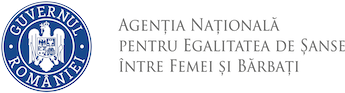 Rolul Agenției Naționale pentru Egalitatea de Șanse între Femei și Bărbați(ANES)
ANES este garantul instituțional al respectării principiului egalităţii de şanse şi de tratament între femei şi bărbaţi şi al elaborării şi implementării cadrului legislativ la nivel național. 
ANES are și rolul de a asigura integrarea activă și vizibilă a perspectivei de gen în toate politicile și programele naționale, dar și rol de monitorizare al aplicării și respectării reglementărilor din domeniul său de activitate.
Sancțiuni
În cuprinsul Legii 202/2002, privind egalitatea de şanse şi de tratament între femei şi bărbaţi, cu modificările și completările ulterioare, CAPITOLUL VII prevede și modalitățile de sancționare a angajatorilor care nu duc la îndeplinire obligațiile legale ce le revin referitor la integrarea principiului egalității de șanse și de tratament între femei și bărbați.
Astfel, la ART. 36 se stipulează:”Încălcarea prevederilor prezentei legi atrage răspunderea disciplinară, materială, civilă, contravenţională sau penală, după caz, a persoanelor vinovate.” 
Autoritățile abilitate conform legii să constate contravențiile stabilite de legislația în vigoare și să aplice sancțiuni sunt:
Inspecţia Muncii, prin inspectorii de muncă din cadrul inspectoratelor teritoriale de muncă
Consiliul Naţional pentru Combaterea Discriminării
Ministerul Afacerilor Interne, prin ofiţerii şi agenţii de poliţie din cadrul Poliţiei Române, ofiţerii şi subofiţerii din cadrul Jandarmeriei Române, ofiţerii şi agenţii de poliţie din cadrul Poliţiei de Frontieră Române, în zona de competenţă, precum şi de către poliţiştii locali
Intițierea Planurilor de acțiune privind egalitatea de șanse și de tratament între femei și bărbați
Inițierea demersurilor de realizare și implementare a Planurilor de acțiune privind egalitatea de șanse și de tratament între femei și bărbați în cadrul entităților publice și private se poate face:
de către persoane/echipe din conducerea instituției acestea având avantajul autorității și în consecință capacitatea mai mare de a propune și implementa planurile și în particular a politicii interne a organizației (ANEXA I, domeniul de intervenție Cultură și politică organizațională);
de către către persoane/echipe din departamentele de Resurse Umane/Juridic care pot propune și argumenta necesitatea implementării planurilor și în particular a procedurii interne privind modul de raportare a situațiilor de discriminare pe criteriu de sex și de hărțuire la locul de muncă (ANEXA II);
de către angajați sau reprezentanți ai angajaților care printr-un proces de consultare și negociere cu factorii de decizie, cu departamentul juridic și/sau de resurse umane din organizație prezintă nevoia inițierii și implementării Planurilor.
Proiectarea și implementareaPlanurilor de acțiune privind egalitatea de șanse și de tratament între femei și bărbați
Proiectarea și implementarea planurilor de acțiune privind egalitatea de șanse și de tratament între femei și bărbați, în cadrul entităților publice și private, trebuie întoteauna să se fundamenteze pe o riguroasă analiză diagnostic a situației existente în organizație.
Analiza diagnostic are ca scop cunoașterea realității din organizație care va fundamenta mai apoi identificarea reală a nevoilor, proiectarea obiectivelor din cadrul Planului, dar și distribuirea eficientă a resurselor cu scopul atingerii acestora. 
Obiectivele diagnosticului constau în:
Identificarea principalelor probleme în vederea rezolvării și recunoașterii domeniilor prioritare de acțiune
Furnizarea unui punct de referință în vederea stabilirii unor comparații și evaluări viitoare
Identificarea nevoilor existente: de formare și de dezvoltare a angajaților, de schimbare instituțională, de politici
Implicarea pesonalului în elaborarea Planului
Proiectarea planului de acțiune privind egalitatea de șanse și de tratament între femei și bărbați
Realizarea unui Plan de acțiune implică:

Identificarea nevoilor 
Stabilirea priorităților 
Delimitarea unor domenii de intervenție
Stabilirea obiectivelor generale și specifice, cuantificabile, pe termen scurt sau lung
Corelarea obiectivelor cu măsuri/acțiuni/activități, dar și cu indicatori meniți să asigure realizarea acestora
Identificarea și alocarea resurselor necesare
Identificarea responsabililor cu implementarea și alocarea de sarcini
Stabilirea unor termene realiste și fezabile de indeplinire a obiectivelor
Monitorizarea și evaluarea Planurilor de acțiune privind egalitatea de șanse și de tratament între femei și bărbați
Proiectarea unor instrumente de monitorizare și evaluare este fundamentală în asigurarea implementării cu succes a planurilor. În acest sens, utilizarea unor seturi de indicatori, cantitativi și calitativi, capabili să surprindă impactul implementării planurilor este absolut necesară.
Evaluarea poate avea atât o abordare anuală, cât şi multianuală, în funcţie de strategiile specifice existente şi aprobate la nivelul fiecărei organizații publice sau private și implică examinarea modului în care Planul este aplicat, în corelație cu scopurile și obiectivele propuse, dar și cu impactul lor asupra problemei/nevoii identificate
În acest sens, chestionarele, interviurile scrise, discuțiile și aplicarea indicatorilor pot fi instrumente eficiente, pentru a evalua rezultatele aplicării Planului de acțiune, în cadrul entităților publice sau private.
MODEL CADRU – PLAN DE ACȚIUNE PRIVIND EGALITATEA DE ȘANSE ȘI DE TRATAMENT ÎNTRE FEMEI ȘI BĂRBAȚI ÎN CADRUL ENTITĂȚILOR PUBLICE SAU PRIVATE